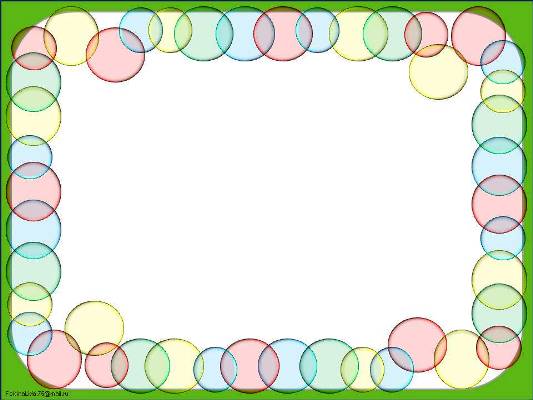 Презентация по немецкому языку к учебнику «Немецкий язык» 2 класс, авторы И.Л.Бим, Л.И.Рыжова  Тема «Правила чтения»! - викторинаАвтор презентации: учитель немецкого языка Громова В.Ф. МБОУ УСОШ №2 им. Сергея Ступакова г. Удомля Тверская область2019г.
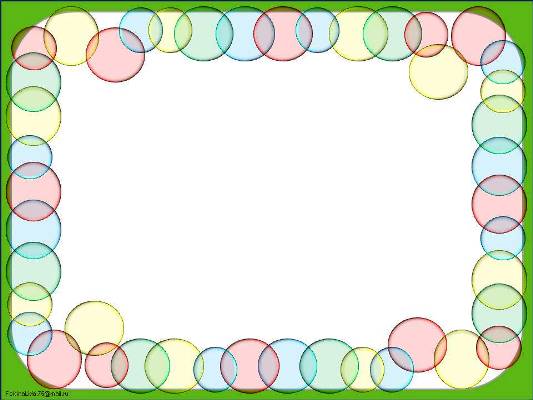 Wissenstoto
В немецком алфавите гласных букв имеется:  
А) четыре

Б) пять

В) шесть

Г) семь
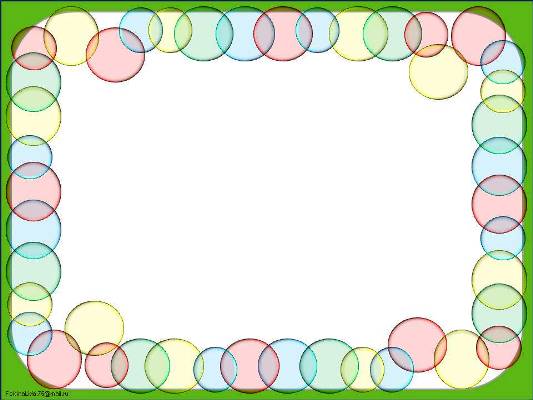 2. Буква Ее называется по-немецки:

А) так же, как по-русски;

Б) не так, как по-русски
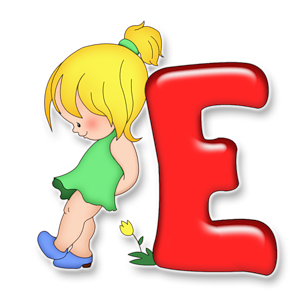 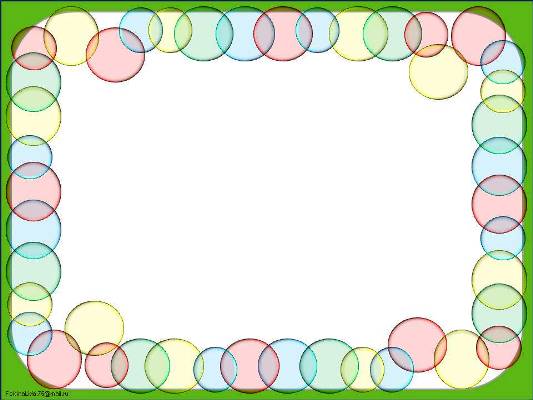 3. Звук «б» в немецком языке передается буквой

А) d

Б) b
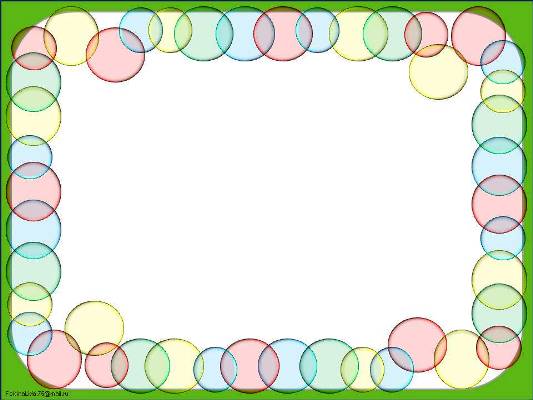 4. В немецком языке буква «Pp» называется
 
А) эр

Б) пэ
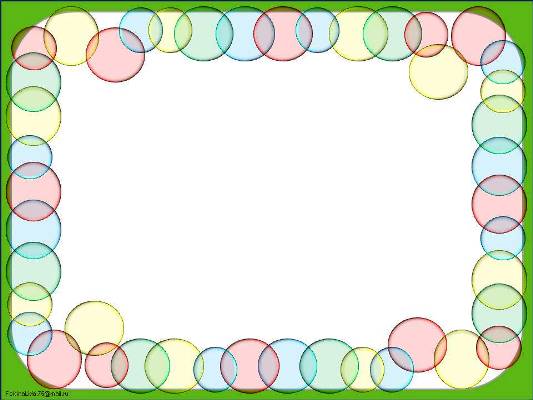 5
5. Установите соответствие!
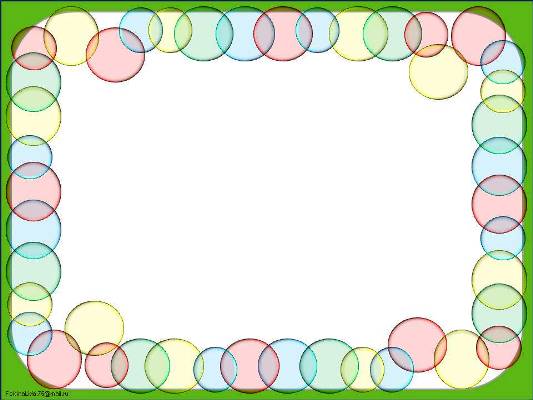 6. Буквосочетание сhs и буква Xx произносятся 
А) одинаково
Б) различно
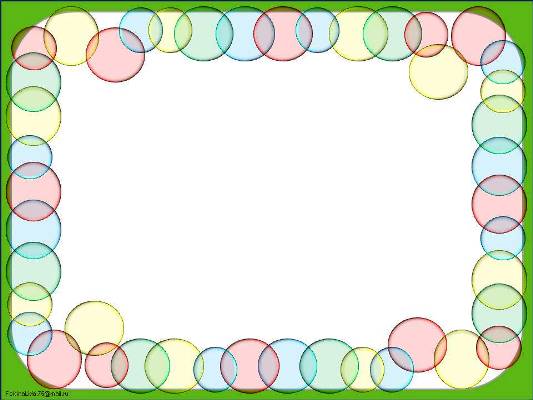 7. Буквосочетание Qu, qu произносится
А) как [ку]
Б) как [кв]
В) как [ки]
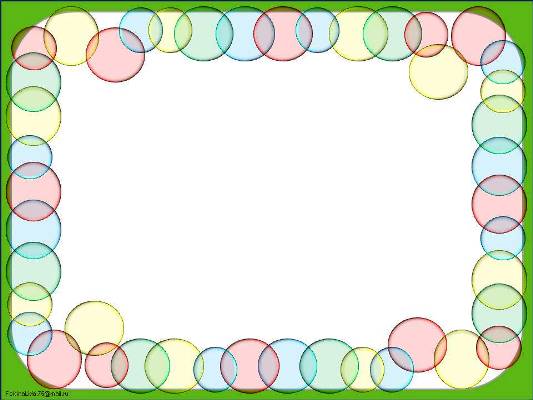 8. Звук [ч] передается буквосочетанием
А) sch
Б) tsch
В) сh
Г) ck
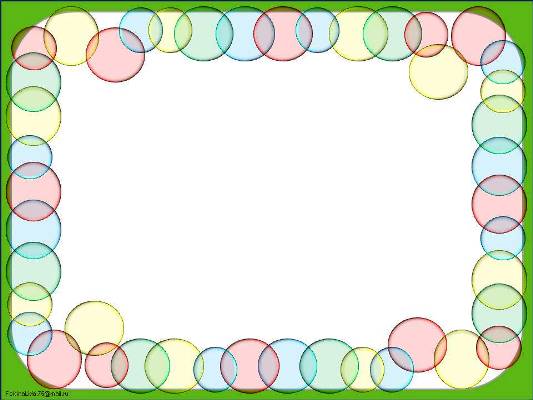 9. Сочетание букв ph произносится
А) как [пх]
Б) как [ф]
В) как [п]
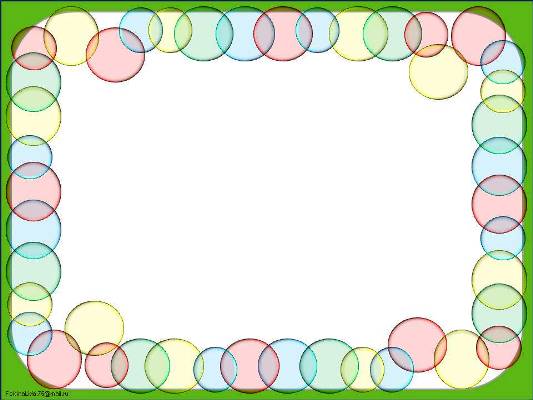 10. Буквосочетание sch произносится
А) как звук [х]
Б) как звук [ч]
В) как звук [ш]